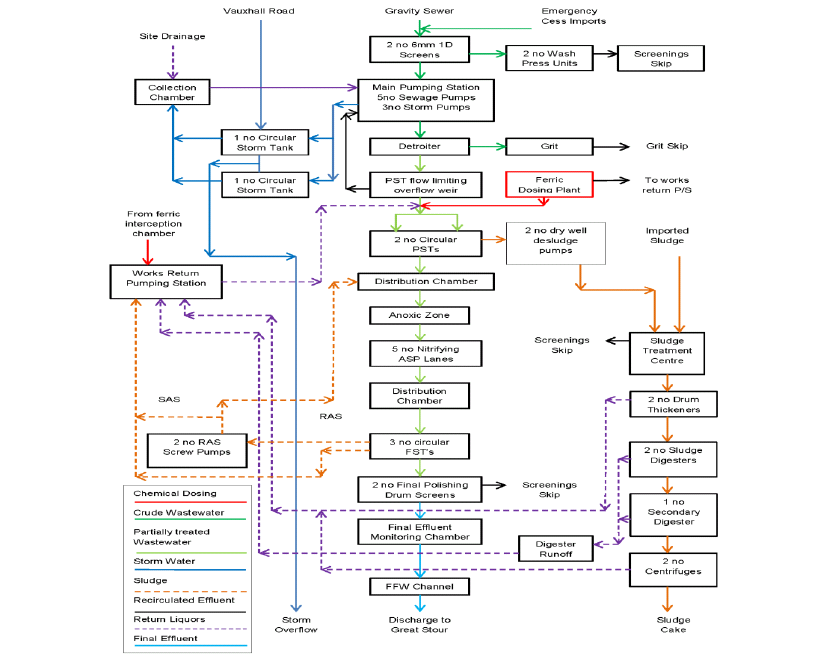 Connected to OCU
WtW
STC
Sludge Reception Tank
Return Liquors Well
Condensate
Liquors
Screens
CHP
Flare
Post Screening Storage Tanks
Gas Bag
Thickened sludge storage tank
Boiler
Biogas
Post digestion Storage Tank
Connected to OCU
Temporary Storage  of sludge cake (raw or digested)
(separate waste activity)
Digested Sludge
(separate waste activity)
19 06 06
Connected to OCU